Structures of the Half-Head (Mid-Sagittal View)
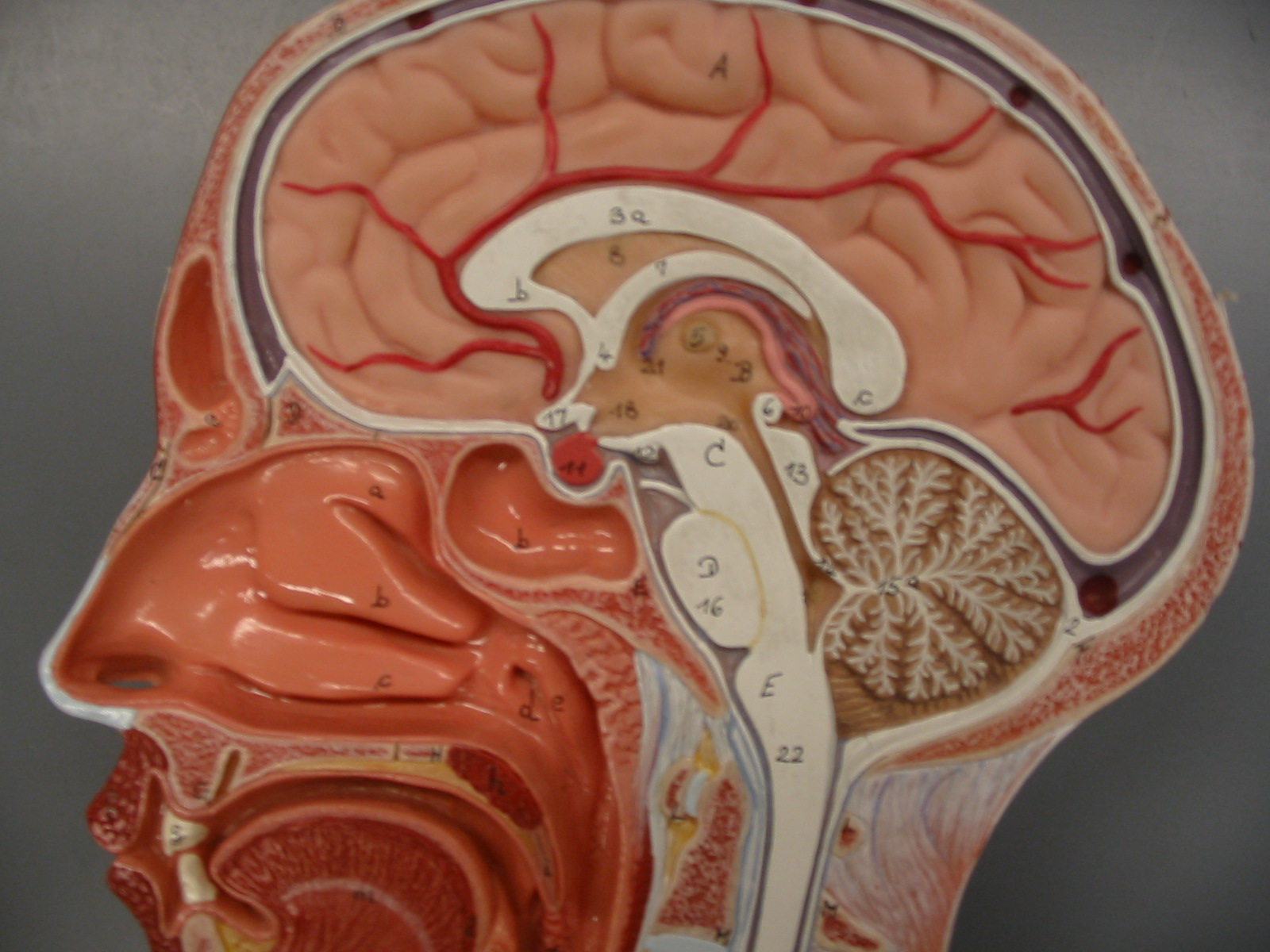 Arachnoid Granulations
Superior Sagittal Sinus
Cerebrum
Corpus Callosum
Intermediate Mass
Thalamus
Diencephalon
Hypothalamus
Pineal Body
Optic Chiasma
Midbrain
Pituitary Gland
Cerebral Aqueduct
Cerebellum
Tree-like Pattern: Arbor Vitae
Fourth Ventricle
Pons
Medulla Oblongata
BIOL 203 – Summer 2012
Instructor: Alexandra Okihiro
Structures of the Half-Head (Mid-Sagittal View)
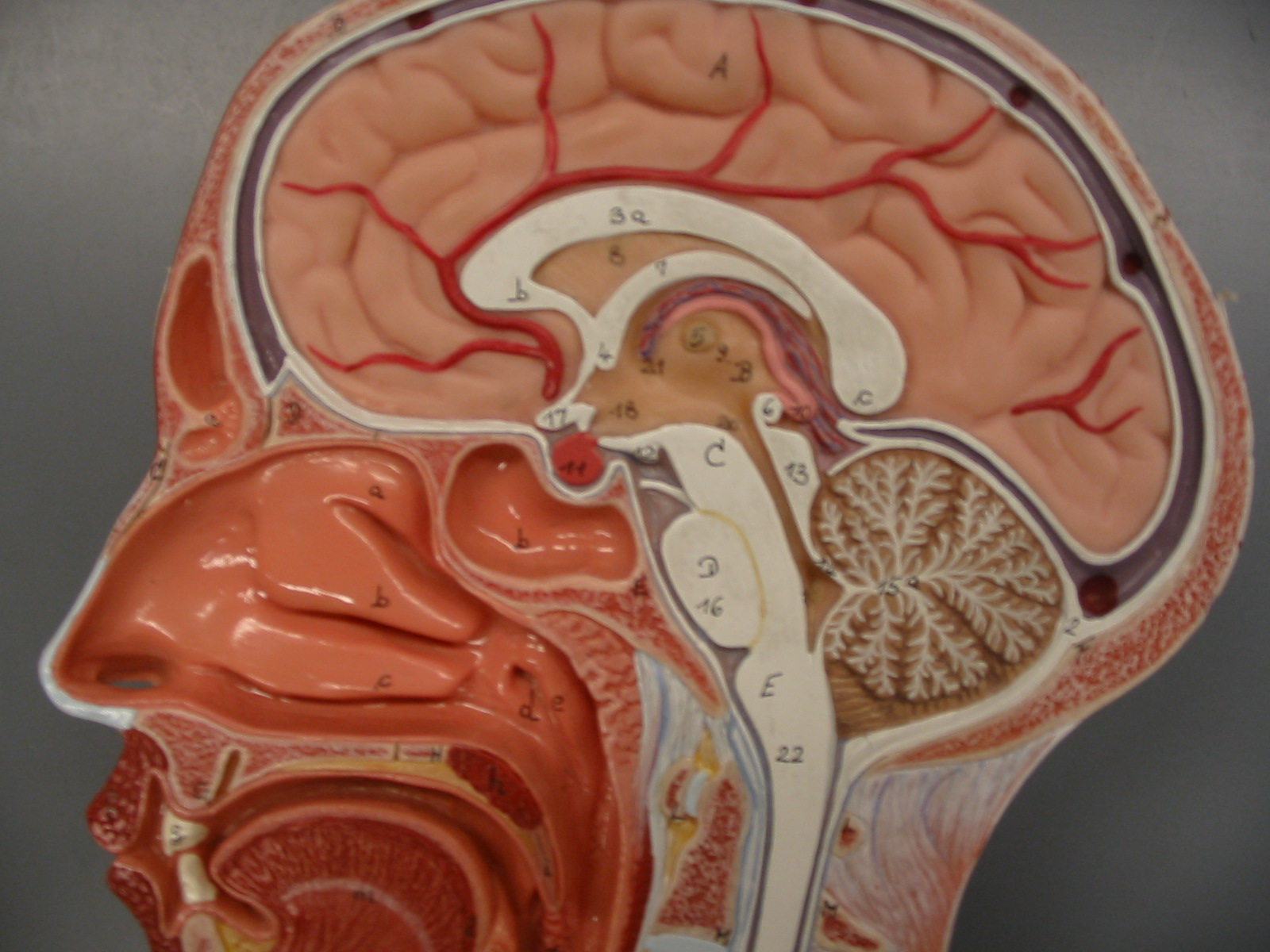 Tree-like Pattern:
Overview: Lateral View of Colored Brain
Pre-Central Gyrus
Central Sulcus
Post-Central Gyrus
Parietal Lobe
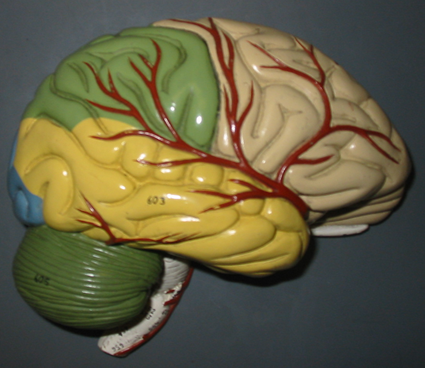 Frontal Lobe
Temporal Lobe
Occipital Lobe
Posterior
Anterior
Lateral Fissure
Cerebellum
Overview: Lateral View of Colored Brain
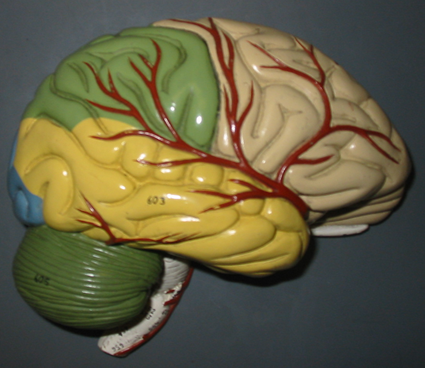 Posterior
Anterior
Inferior View of the Brain
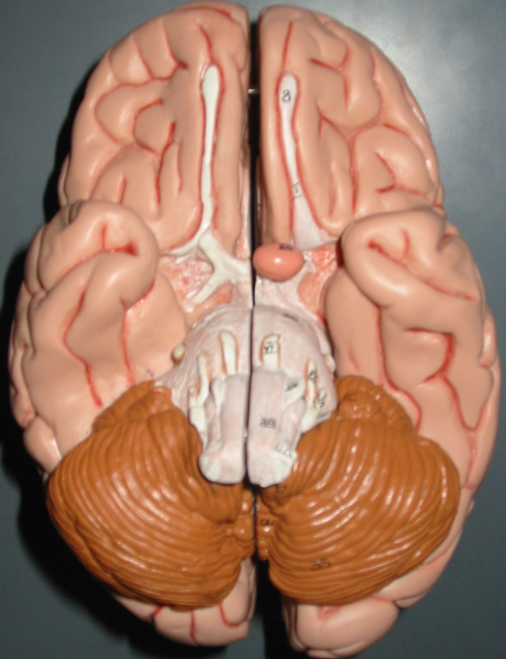 Olfactory Bulb
Olfactory Tract
Cranial Nerve I: Olfactory Nerve
Cranial Nerve II: Optic Nerve
Optic Chiasma
Pituitary Gland
Cranial Nerve III: Oculomotor Nerve
Cranial Nerve IV: Trochlear Nerve
Pons
Medulla Oblongata
Cerebellum
Inferior View of the Brain
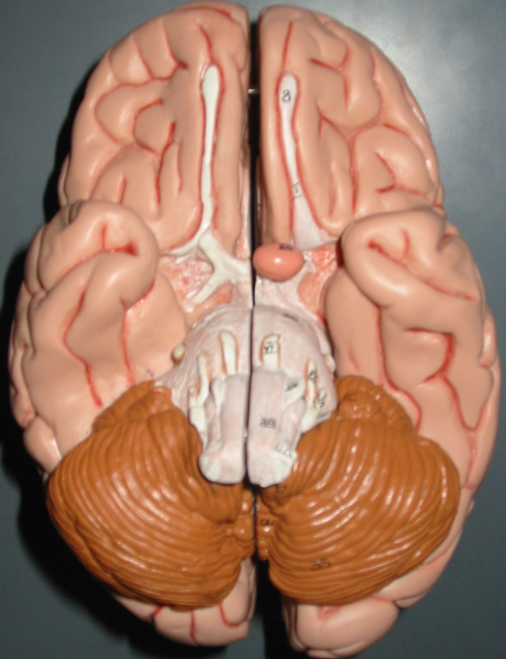 Pituitary Gland
Functional Areas of Cerebral Cortex
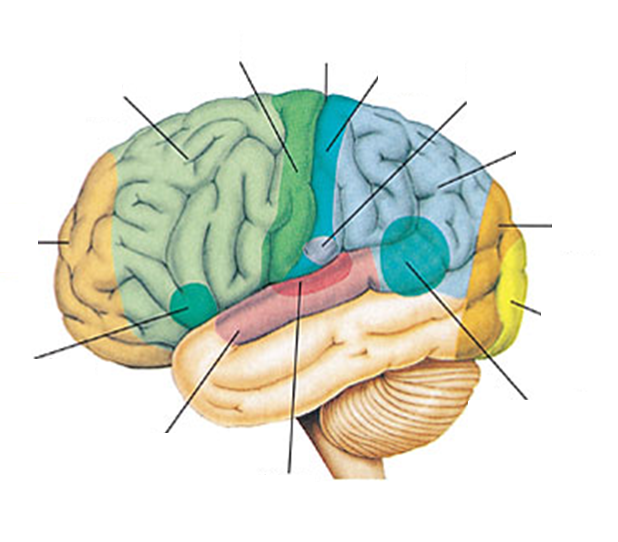